Non-interactive zero-knowledgewith quantum random oracles
WORK IN PROGRESS!
Dominique Unruh
University of Tartu

With Andris Ambainis, Ansis Rosmanis
Estonian Theory Days
ClassicalCrypto
(Quick intro.)
Non-interactive ZK with Quantum Random Oracles
2
Non-interactive zero-knowledge (NIZK)
Statement x (math. fact)

Witness w (proof of fact)
P
ZK proof  of  x
Zero-knowledge

Proof leaks nothingabout witness
Soundness

Hard to provewrong statements
Uses: Proving honest behavior, signatures, …
Non-interactive ZK with Quantum Random Oracles
3
Towards efficient NIZK:  Sigma protocols
commitment
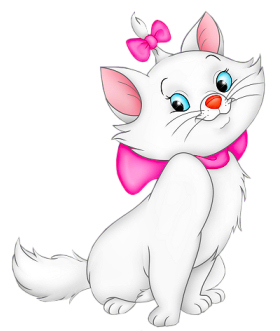 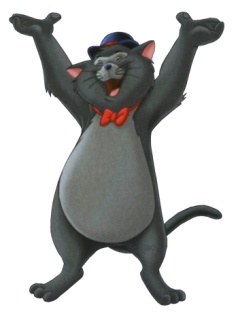 challenge
response
Prover
Verifier
“Special soundness”:	Two different responses				allow to compute witness
⇒ For wrong statement, prover fails w.h.p.
Non-interactive ZK with Quantum Random Oracles
Toward efficient NIZK:  Random Oracles
Model hash function as random function H
Many useful proof techniques
Rewind andre-answer
Learn queries
H
x
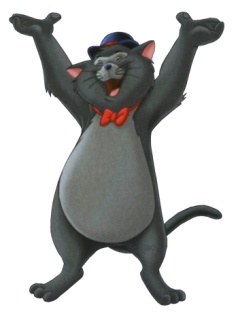 H(x)
Insert “special” answers(“programming”)
5
NIZK with random oracles
Fiat-Shamir
Fischlin
com
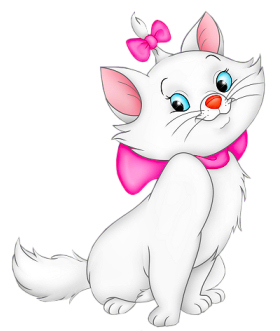 Fix com
Try different chal, resp     until H(chal,resp)=xxx000
Proof := com,chal,resp

Need to query severalchal,resp
Implies existenceof witness
chal
H(com)
resp
Prover
NIZK consists ofcom,chal,resp
Prover can’t cheat:H is like a verifier
Security-proof:Rewinding
Non-interactive ZK with Quantum Random Oracles
6
Classical security easy.
Quantum!
But if adversary has aquantum computer?
Non-interactive ZK with Quantum Random Oracles
7
The “pick-one trick” (simplified)
S
Given a set S
can encode it asa quantum state |Ψ〉
s.t. for any set Z
you find one   x1∈S∩Z
but not two   x1,x2∈S
Z
x1
x2
Non-interactive ZK with Quantum Random Oracles
8
Attacking Fischlin
Fix com
Try different chal, resp     until H(chal,resp)=xxx000
Proof = com,chal,resp
S={chal,resp}
Without knowingwitness!

(Because we haveonly one S-element)
Z={H(·)=xxx000}
Valid fake NIZK
[Fiat-Shamir attacked similarly]
Non-interactive ZK with Quantum Random Oracles
9
How does “one-pick trick” work?
Grover: Quantum algorithm for searching

Observation:
First step of Grover produces a stateencoding the search space

This state (plus modified Grover)implements “one-pick trick”

Hard part: Prove “can’t find two x1,x2∈S”
Non-interactive ZK with Quantum Random Oracles
10
No efficient quantum NIZK?
All random oracle NIZKbroken?

No: under extra conditions,Fiat-Shamir and Fischlinmight work (no proof idea)

We found a provable new construction(less efficient)
Non-interactive ZK with Quantum Random Oracles
11
I thank for yourattention
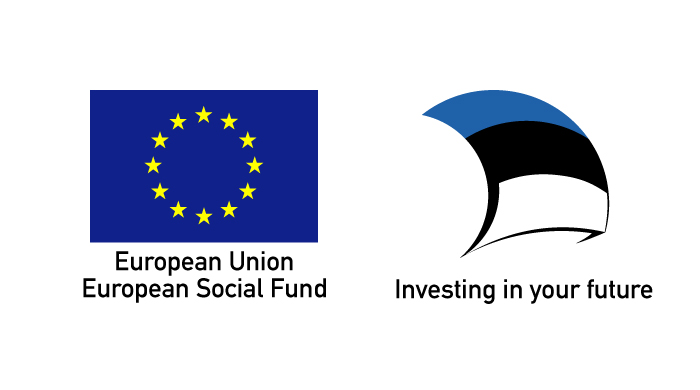 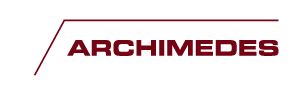 This research was supported by European Social Fund’s Doctoral Studies and Internationalisation Programme DoRa
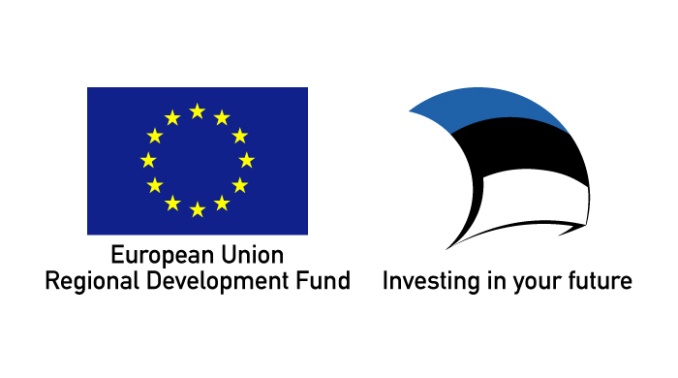 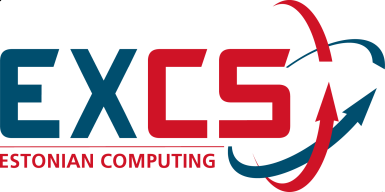 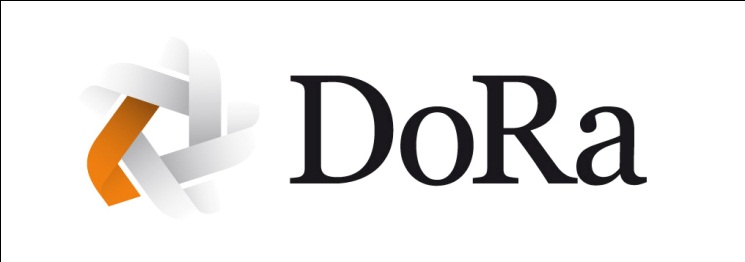